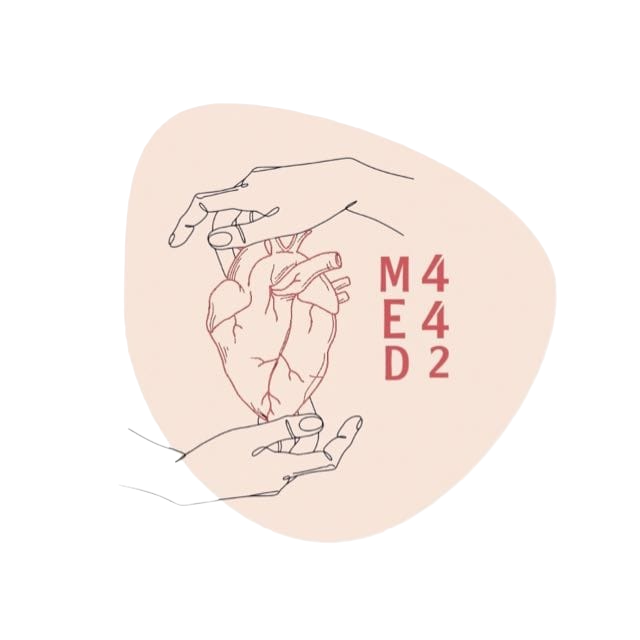 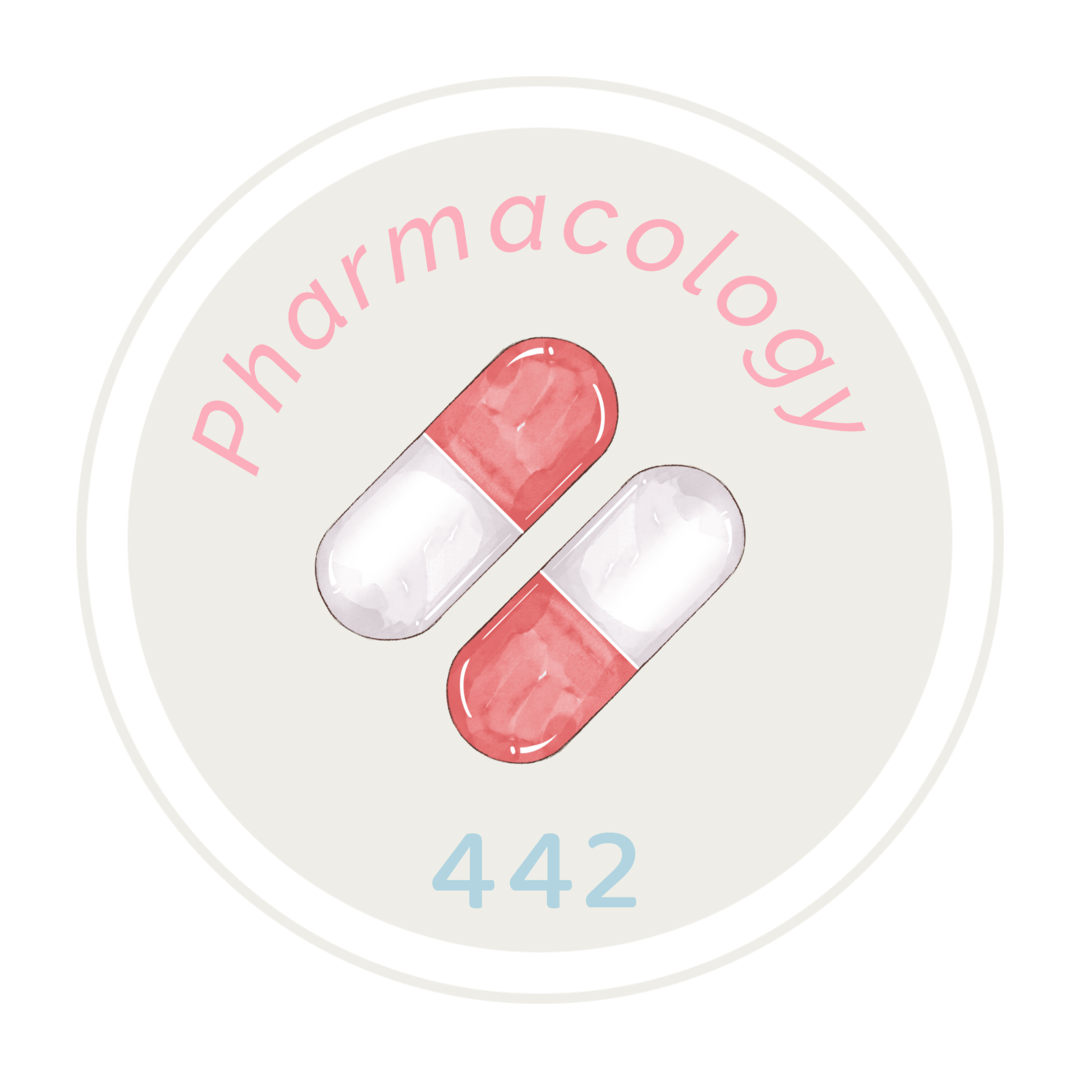 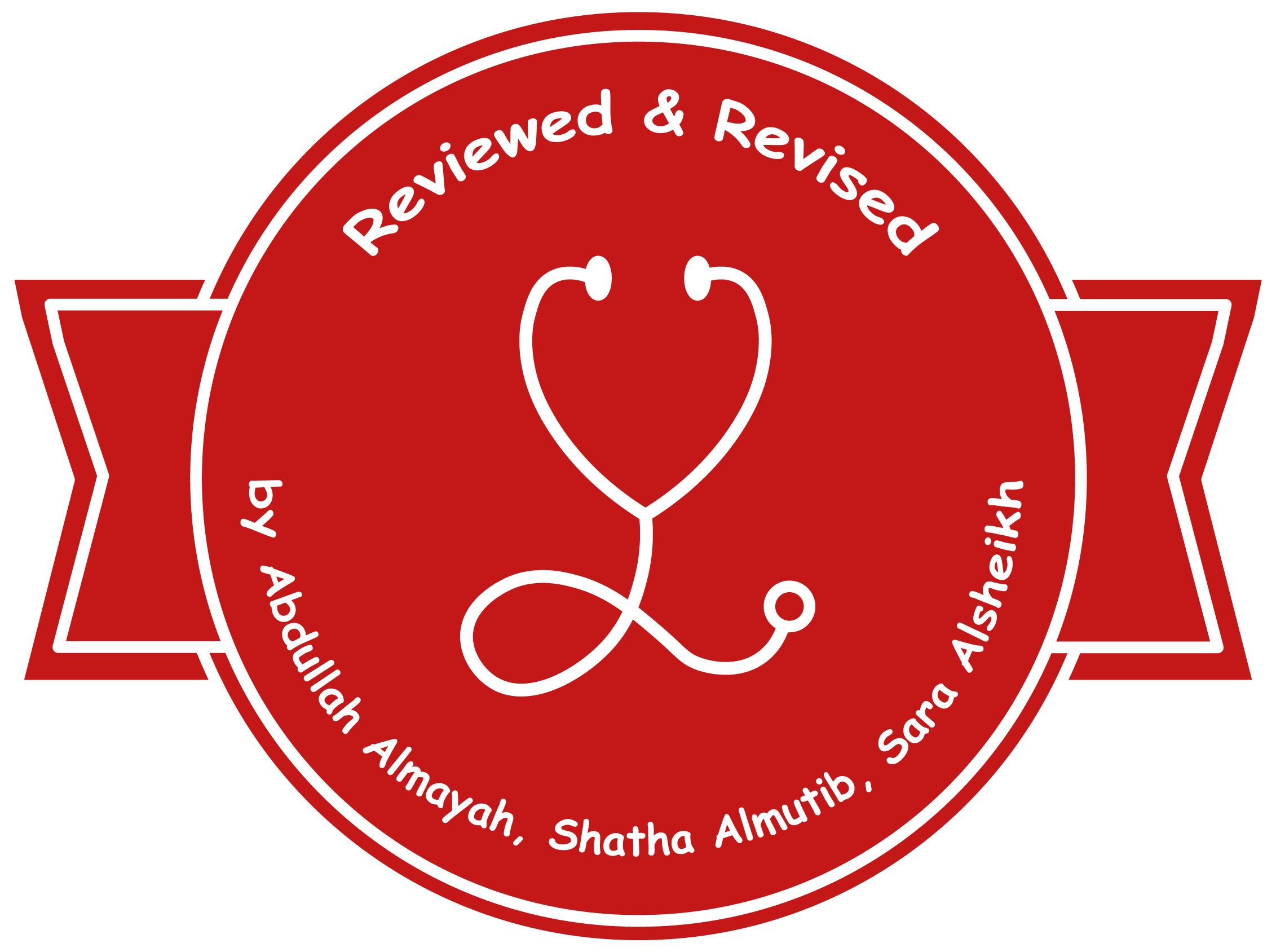 5,6
Antihypertensive drugs
Objectives
Outline the pharmacologic classes of drugs used in treatment of hypertension

Describe the mechanism of action , therapeutic uses & common ADRs of  each class of drugs.

Select an antihypertensive drug to treat a specific patient according to efficacy, safety & suitability
Editing File
Main Text 
Female Slides 
Male Slides 
Important 
Doctors Notes 
Extra
Hypertension
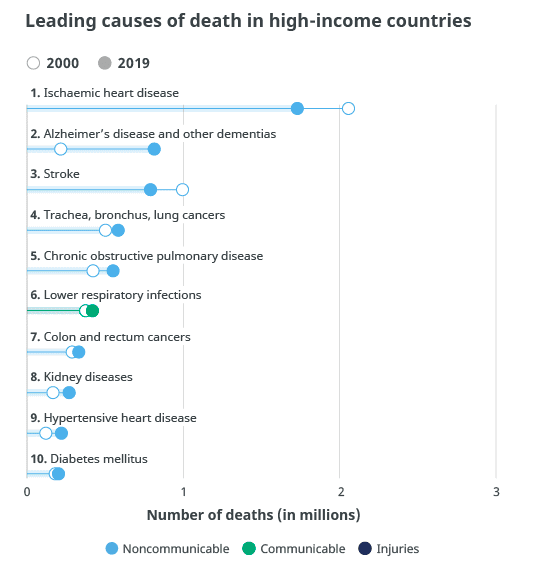 Classification of Antihypertensive drugs(thanks to 441)
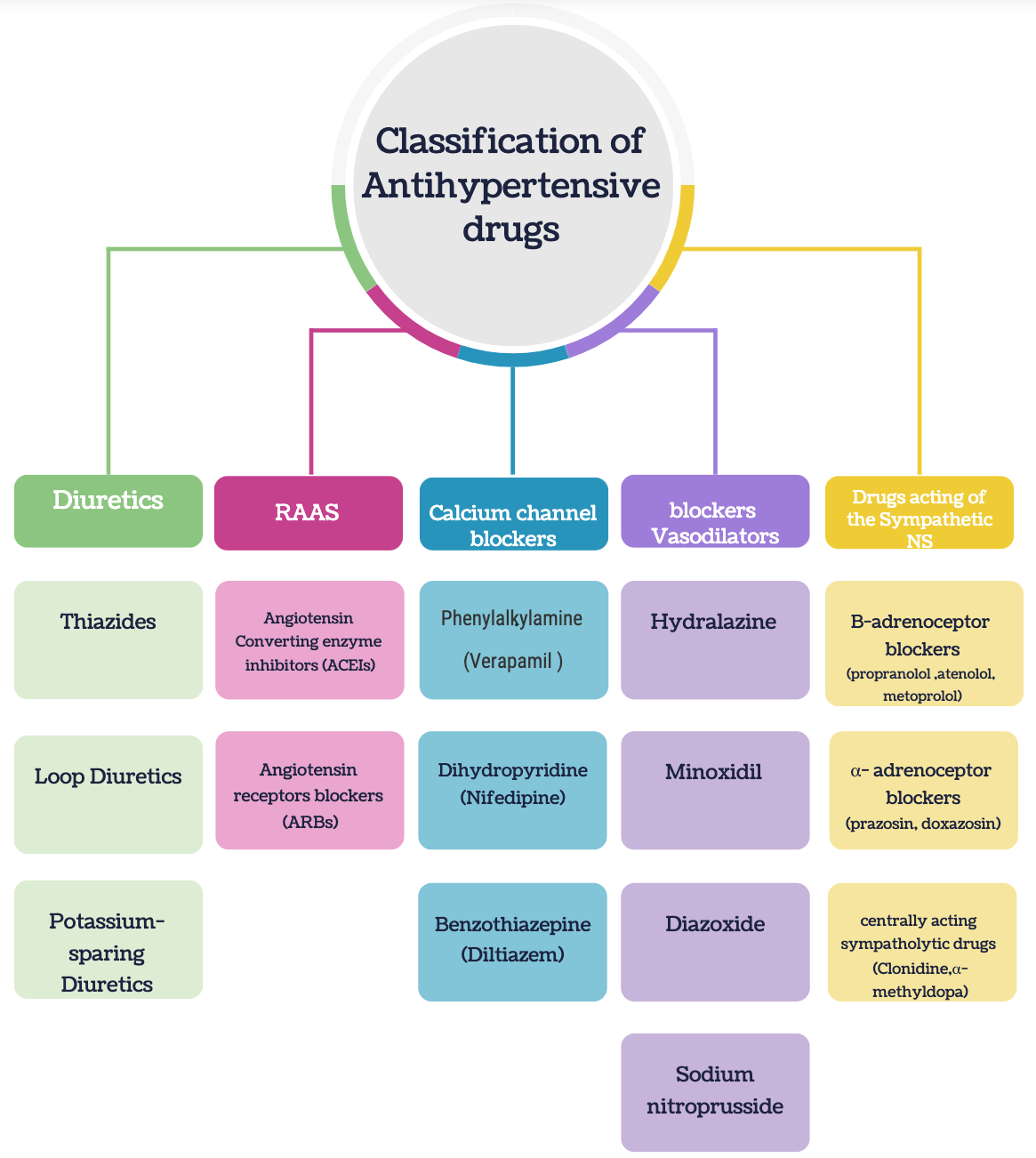 Add text
(↓PVR)
(↓PVR)
(↓sympathetic system)
(↓BV→↓CO)
(↓PVR/↓CO)
BV= Blood volume
CO= Cardiac output
PVR= Peripheral Vascular Resistance
Remember:
Blood pressure (BP)= Cardiac output (CO) × Peripheral Vascular Resistance (PVR)
1-Diuretics
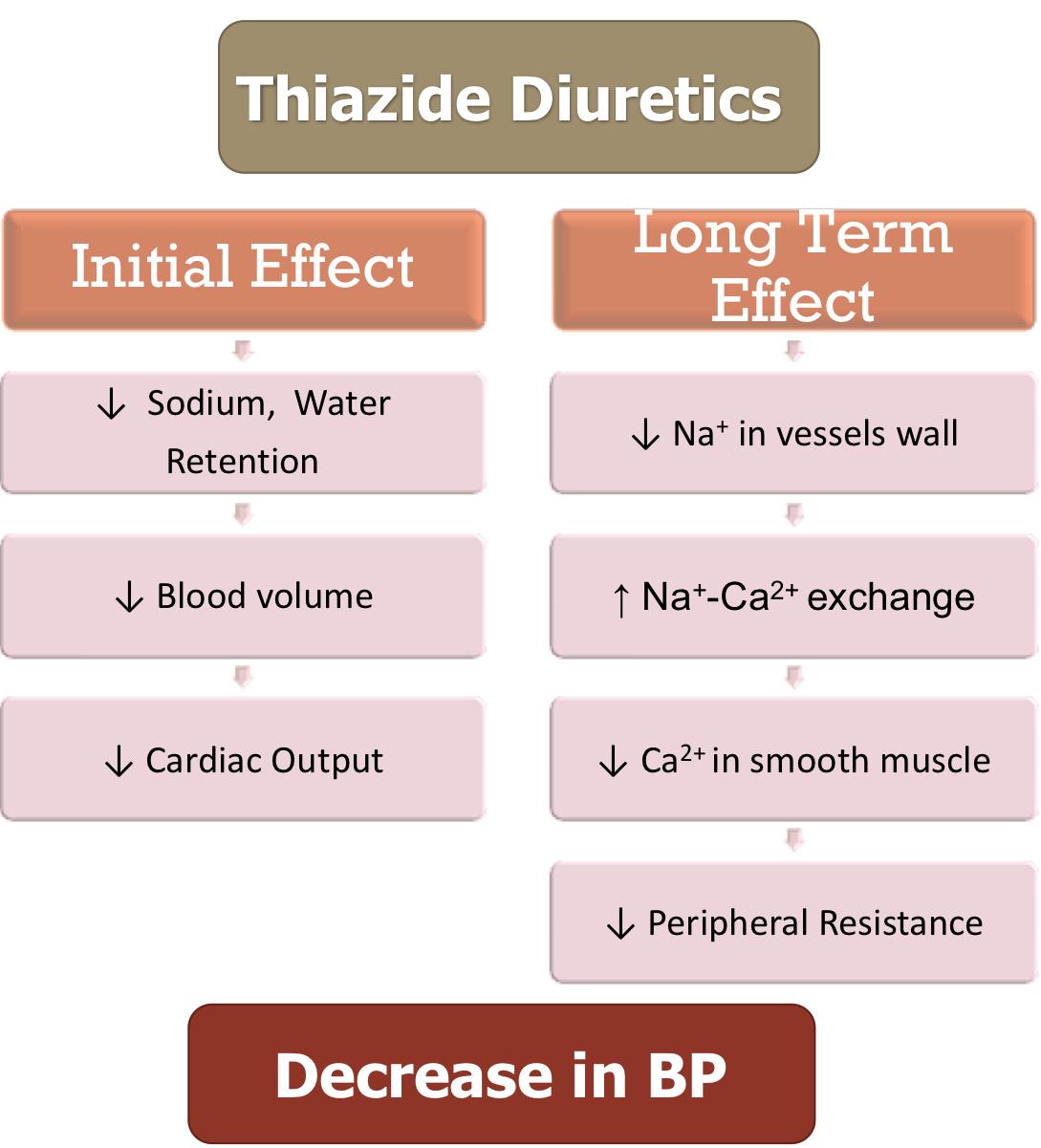 Active metabolite means that once the drug is metabolized it produces an active product (i.e. still has an effect)
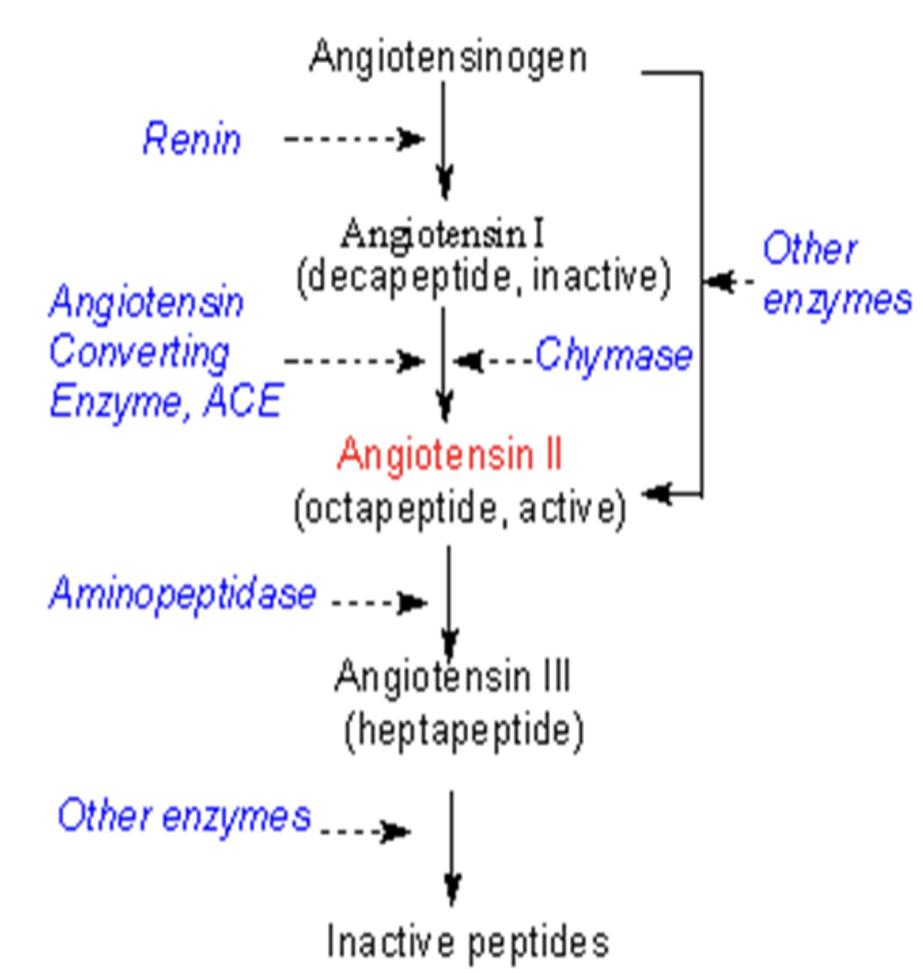 ( Only renin inhibitor in the market )
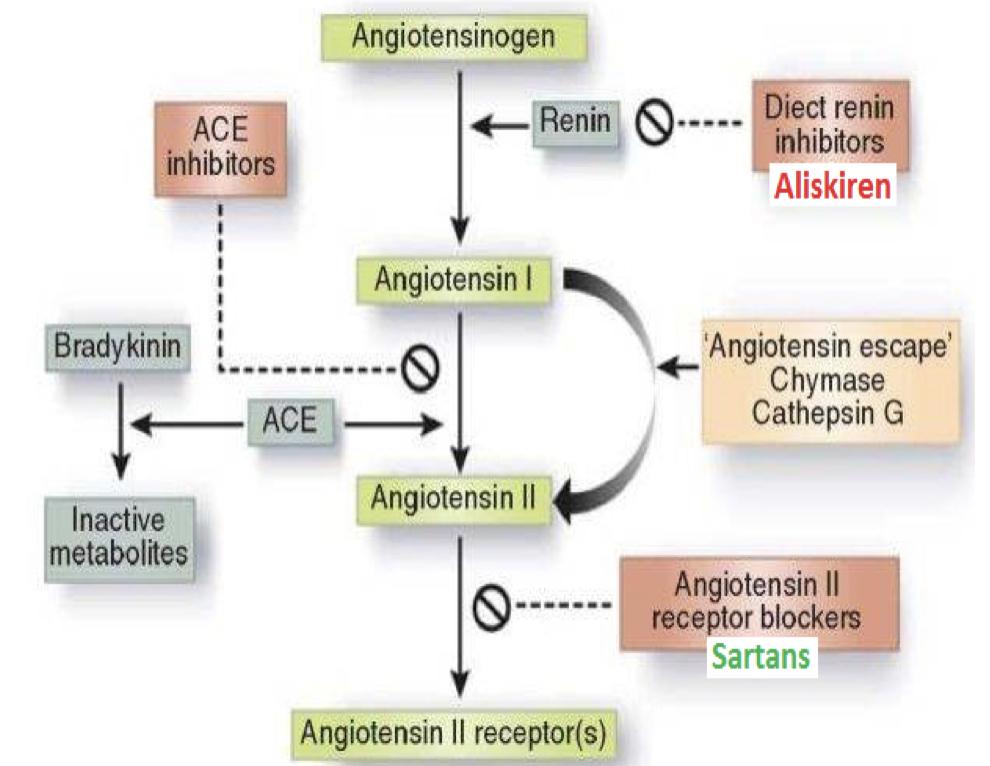 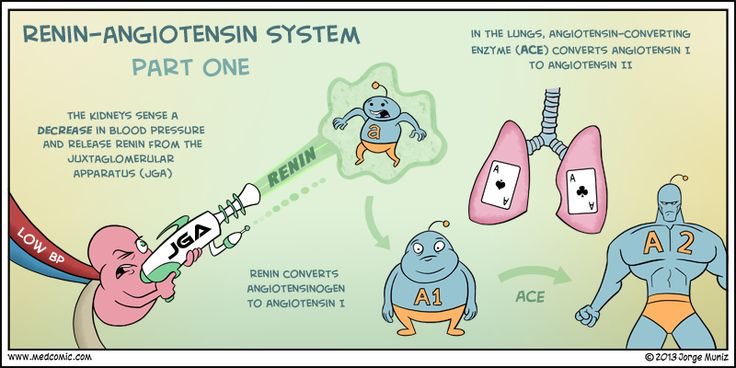 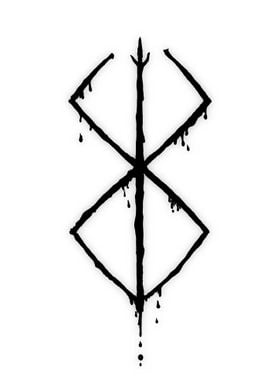 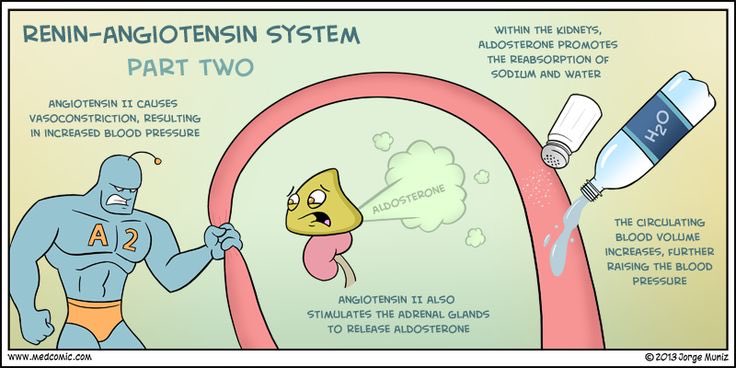 Very Nice Drugs
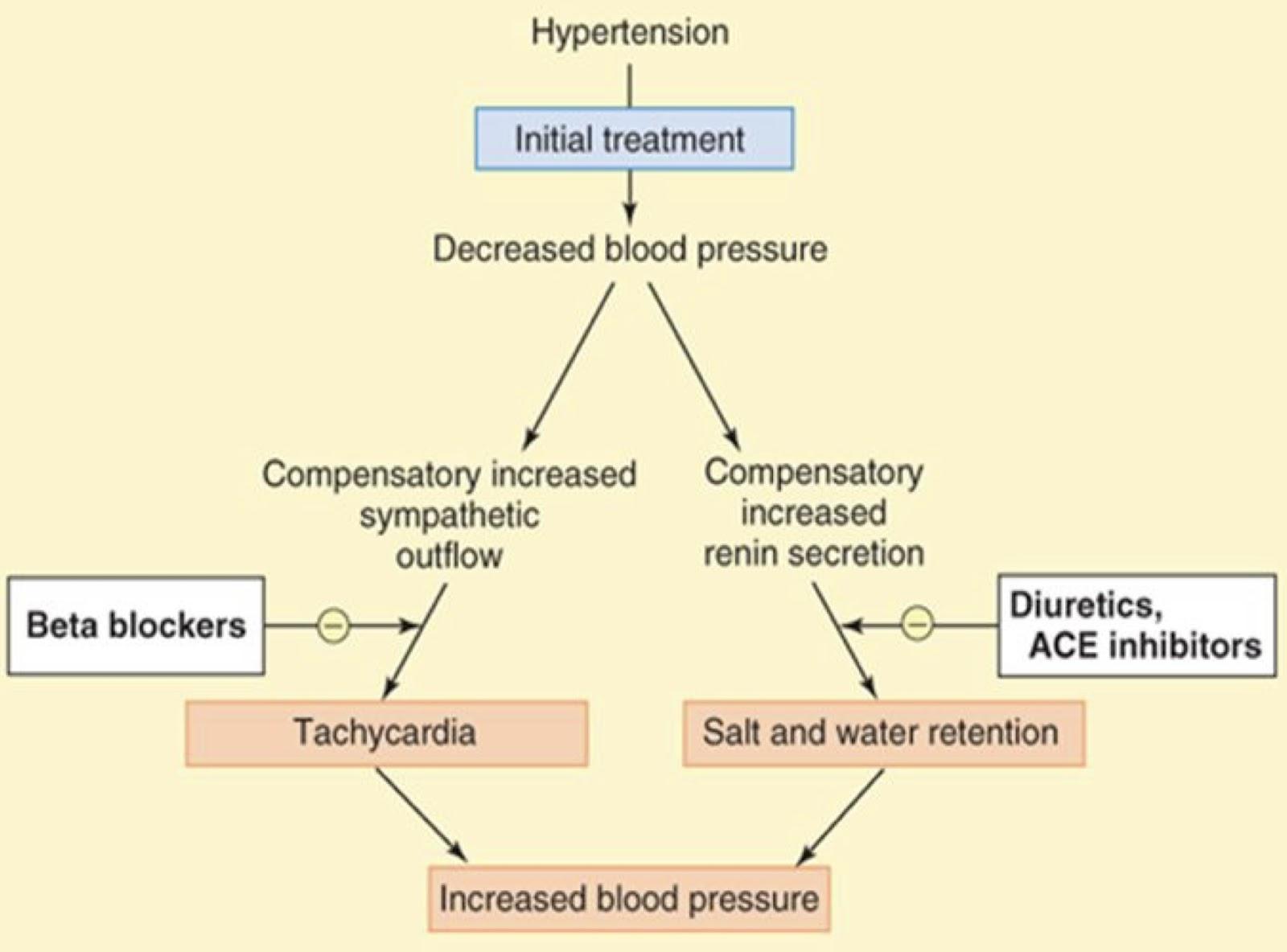 Classified into arterial, venous or mixed vasodilators .
Once vasodilators are administered, fall in BP produced will activate the sympathetic system & the RAAS.                                          Extra note: They affect the muscles in the walls of the arteries and veins, preventing the muscles from tightening and the walls from narrowing. As a result, blood flows more easily through the vessels. The heart doesn't have to pump as hard and the blood pressure will reduced.
Propranolol
Sympatholytic drugs
Atenolol
β-Adrenoceptor blockers
Metoprolol
Prazosin
α- Adrenoceptor blockers
Doxazosin
Clonidine
Centrally acting sympatholytic drugs
α- methyldopa
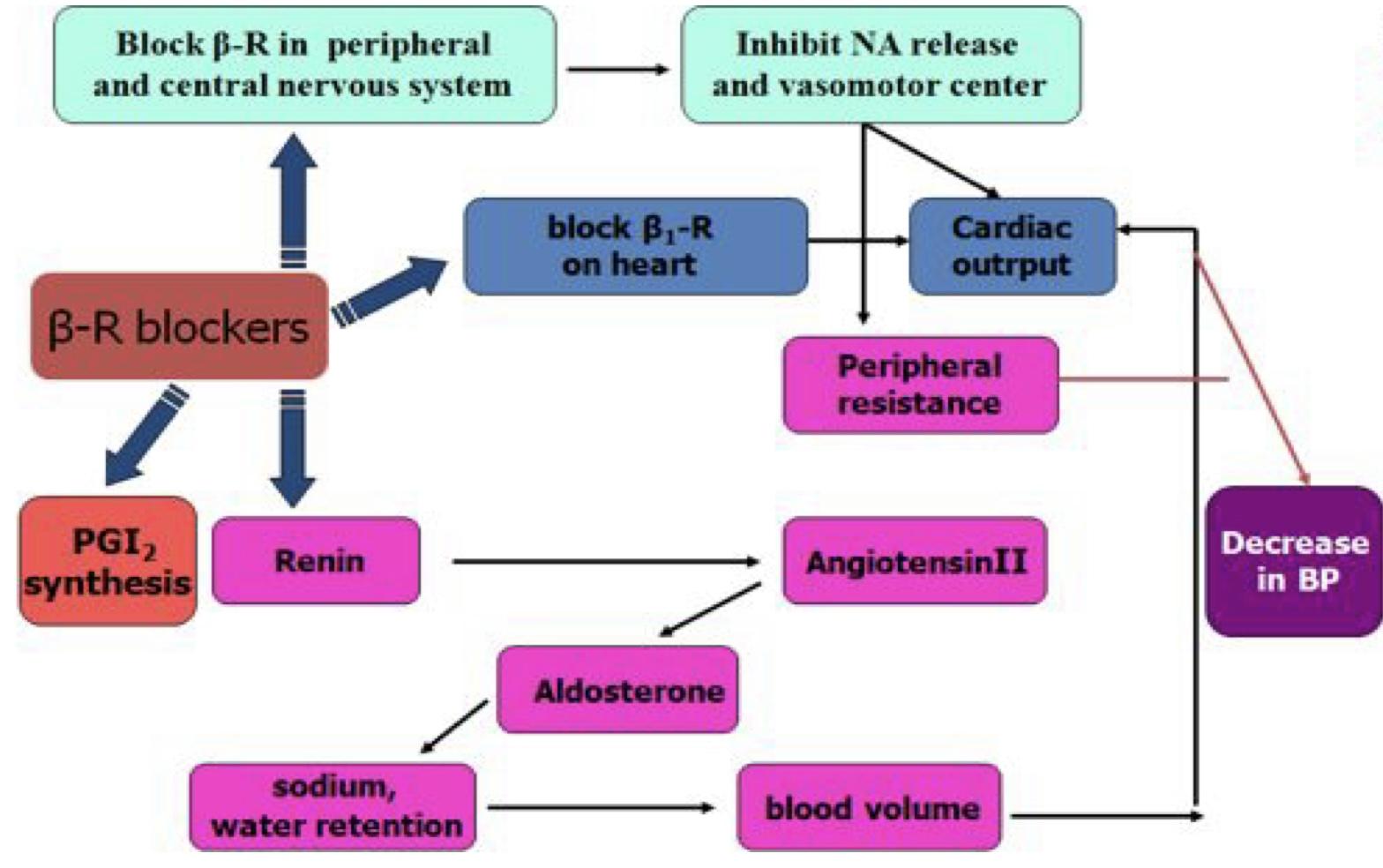 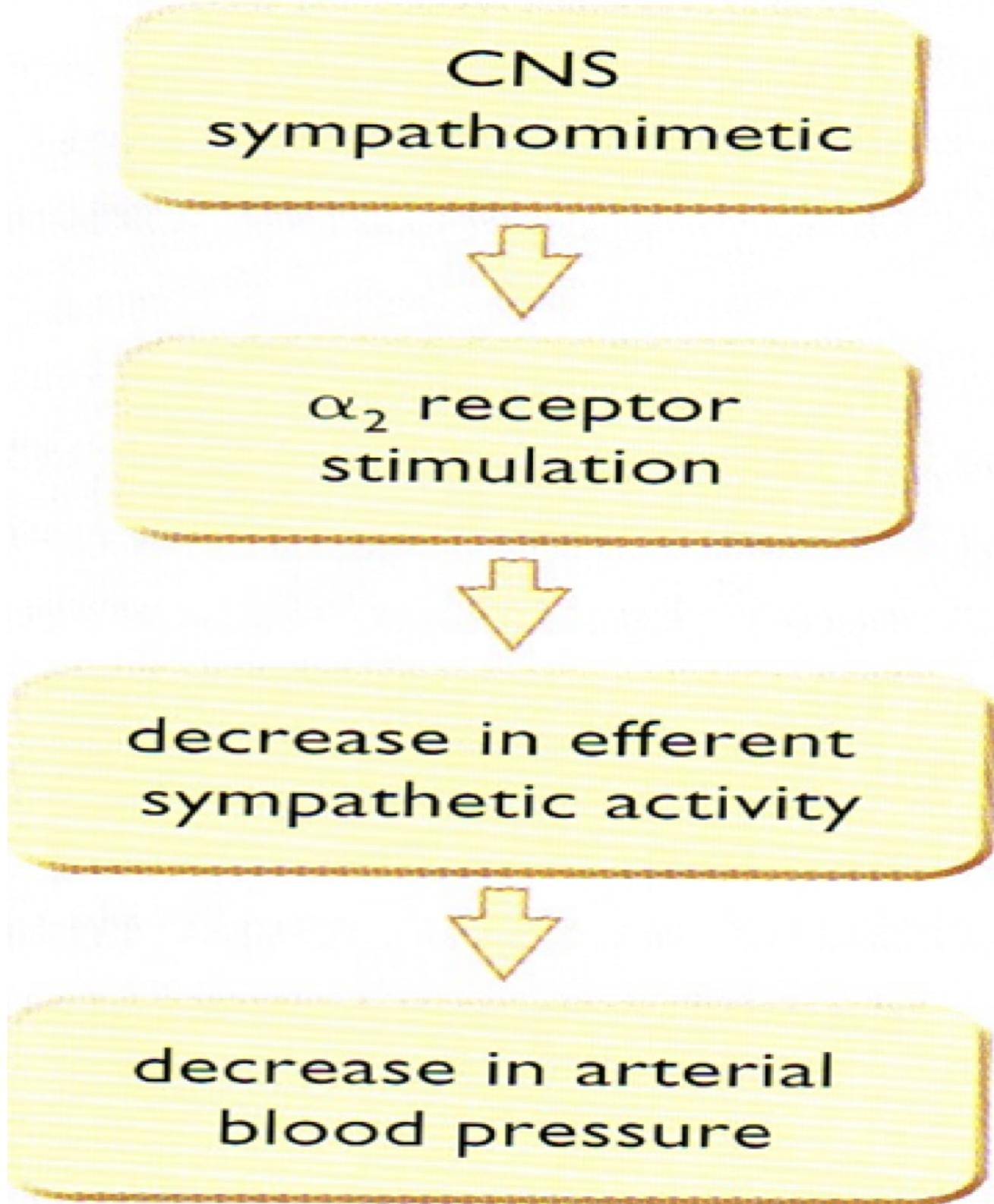 Summary
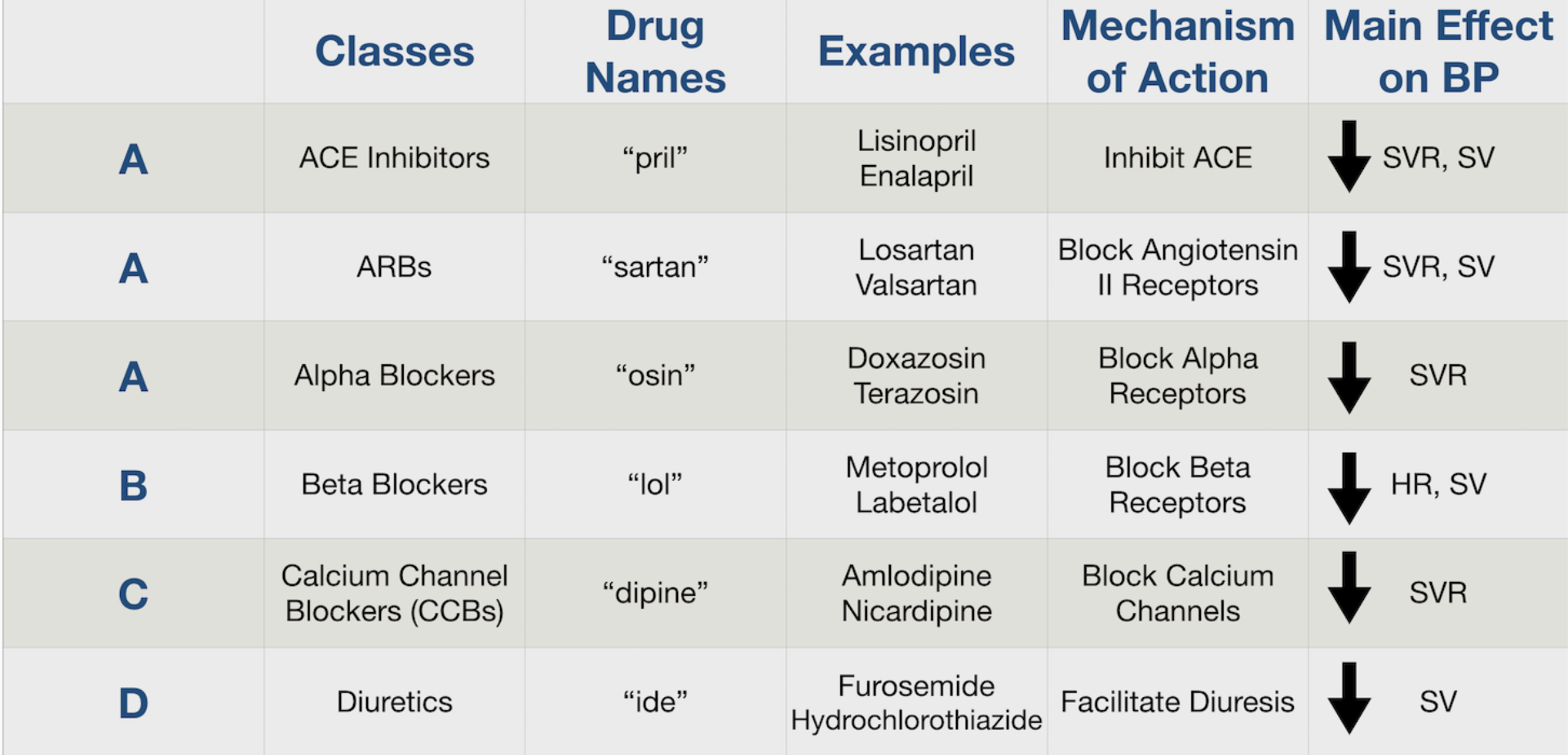 Antihypertensive drugs in emergency mnemonic “SEND the patient to the ER”: 
Sodium nitroprusside, Enalaprilat, Nicardipine, Diazoxide.
(Thank you Abdullah Alyamani !)(thx 441<3)
Antihypertensive drugs in pregnancy🤰 mnemonic“He Likes My Neonate”:  
Hydralazine, Labetalol, α-Methyl Dopa, Nifedipine.
(Thank you Norah Alawlah !)(thx 441<3)
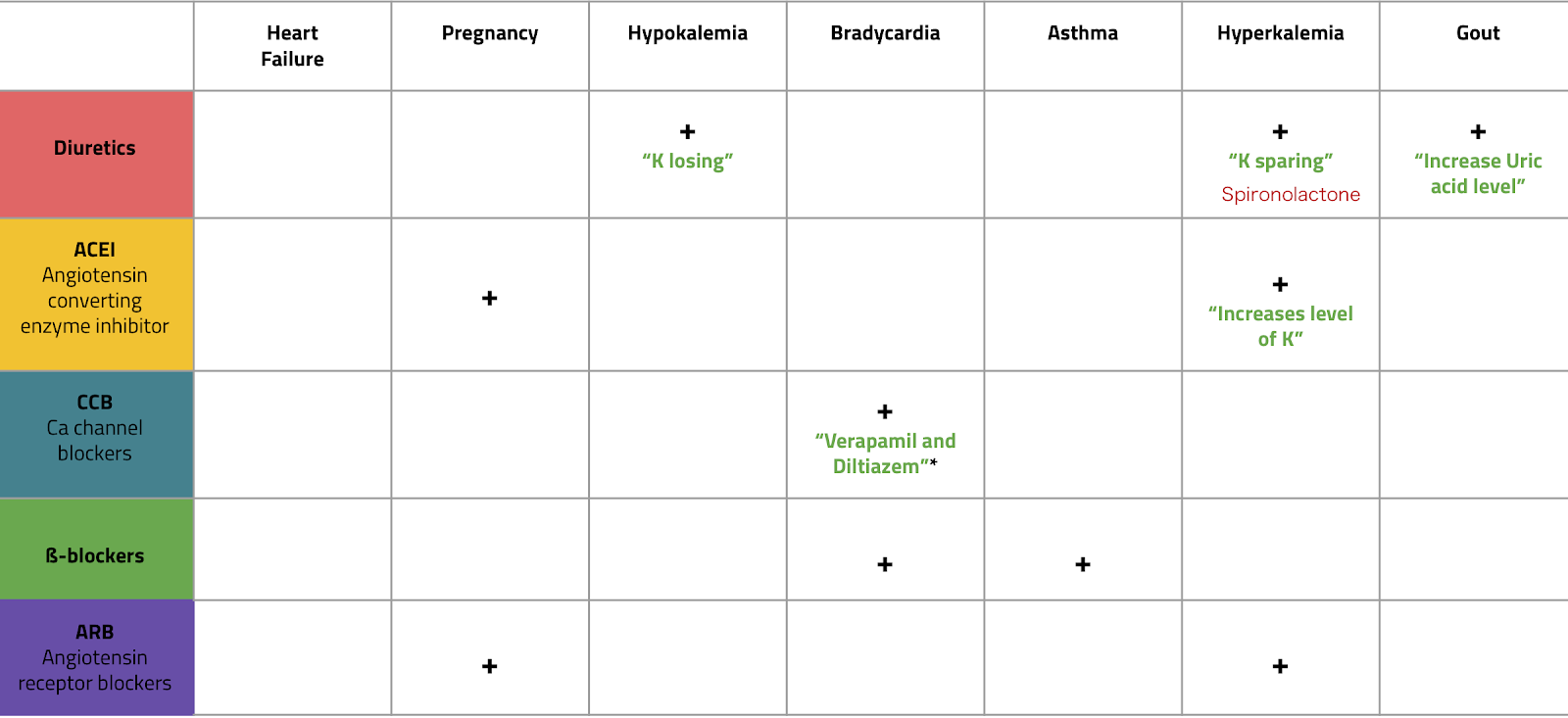 Clinical case
Osman a 51-year-old man (95Kg weight, 176cm tall) is referred for further evaluation of his BP. He is a computer engineer and has a past history of type 2 diabetes for 5 years and high BP for 12 years. His somatic complaints include fatigue and dry mouth. He has no known history of hypertension target-organ damage, and his medications are listed in the accompanying table . He has no remarkable family history other than hypertension in both parents.  His examination was otherwise unremarkable (including normal heart sounds and no peripheral edema), aside from mild arteriolar narrowing in the fundus. His seated BP was 156/90 mmHg and 158/90 mmHg in the right arm (similar to the left arm), with a regular heart rate of 70 beats/min. His BP did not change on standing. His urinalysis showed an unremarkable dipstick evaluation. The patient was suspected as having drug- resistant hypertension*. *“A condition when the patient is prescribed at least 3 anti HT drugs including diuretics but still not responding to the anti HT therapy”
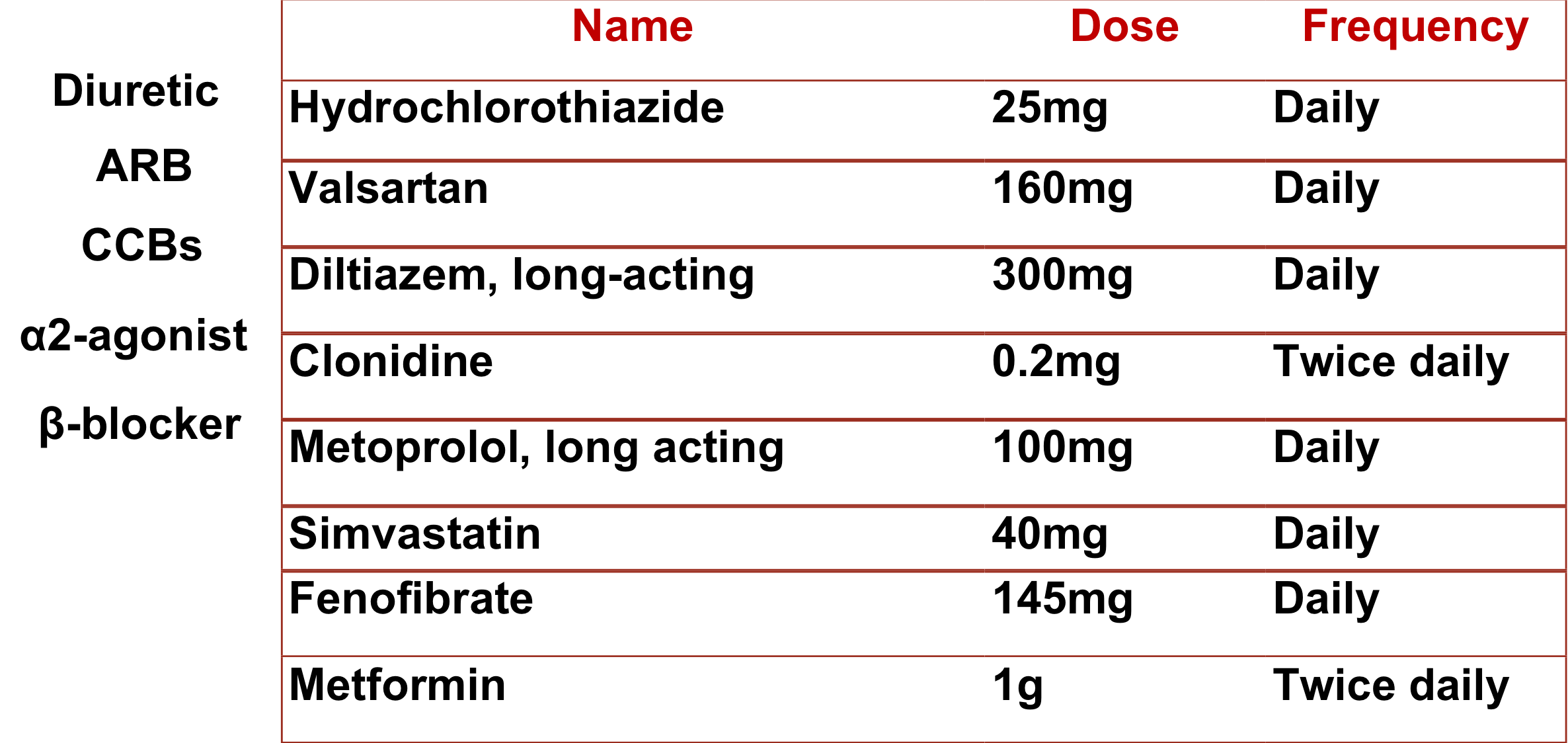 The BP of Osman was almost the same in both arms.What does this imply? 
Not suffering from arteriosclerosis.
Could the "White coat phenomenon" be the cause for Osman’s high blood pressure readings? (In a Turkish study involving 438 patients, 43% were found to be white coat hypertensives (high pulse rate)
 No, his HR is regular “70”.
Is the concomitant prescribing of clonidine, diltiazem and metoprolol to Osman wise? 
No, because they all depress the myocardium and decrease CO, so they can result in severe depression of myocardium and heart failure.
Could the failure of control of Osman BP be due to secondary drug-induced effects? No, he wasn't using a drug that increases BP.
Which drugs elevate BP? 
Check the image below 

Could Osman be misdiagnosed? And the high BP is due to secondary disease causes ? 
No (investigation)
Which secondary diseases cause elevation of BP?
 Cushing syndrome/ Pheochromocytoma/ Coarctation of the Aorta/ Renal artery disease/ Pyelonephritis/ Primary hyperaldosteronism.
Why do we use a combination of drugs for treatment of HT? 
1-Decrease individual dose from drug thus decreasing ADRs
 2-Some drugs induce a compensatory mechanism 
3-Moderate anti HT effect of some drugs so we use combination to get a stronger effect.
Could the somatic complaints (fatigue and dry mouth) indicate the adherence of the patient to medication regimen and which drugs cause these symptoms?
 Yes this can strongly  indicate the usage of the drugs, fatigue is caused by β-blockers and dryness of mouth is caused by diuretics.
What suggestions do you have for Osman's treatment modification in order to attain BP goals? 
1-Control lifestyle (reduce weight, exercise, diet, reduce Na intake) 2-Consider chlorthalidone instead of hydrochlorothiazide. “Twice as potent” 3-Consider an aldosterone antagonist 4-Consider sustained release Nifedipine instead of diltiazem ”very potent anti HT”
List as many reasons as you can, Why Osman failed to respond to Anti-Hypertensive Therapy? 
1-Secondary hypertension. 2- Smoking  3-Obesity  4-Drug induced e.g NSAIDs
The seated BP of Osman was 156/90, what are the target BP values for treatment of hypertensive patients?
 < 140/90 mm Hg
What stage of hypertension is Osman? (Check the table below)
 Stage 1 Osman is diabetic, 

what are the target BP values for Osman? 
< 130/80 mmHg for diabetic patients Osman has no history of hypertension- target organ damage. 
Which organs are usually affected adversely by persistent high BP? Heart(MI…) / Kidneys (kidney failure)/ Brain (stroke)/ Retina(blindness) Osman is 95 kg big. Is this weight proper for his length (176 cm)? 
No, he is overweight. If Osman has to reduce his weight, 

What other lifestyle modification should he do? 
Weight loss, Sodium reduction, Physical activity, Smoking cessation(smoking increases the stiffness of blood vessels) , DASH plan(Dietary Approaches to Stop Hypertension), Complete abstinence of alcohol (alcohol activates RAAS and reduces the release of NO, a vasodilator, thus increases the BP).

Osman was prescribed hydrochlorothiazide & Valsartan. What is the rationale for combining hydrochlorothiazide and Valsartan? Hydrochlorothiazide is a diuretic thus it enhances Na and water excretion, so the body tries to compensate to maintain Na by releasing aldosterone leading to retention of Na, an increase in blood pressure and reducing anti HT effect. While when administering  Valsartan it inhibits the release of aldosterone, thus enhancing the therapeutic effect of each other. +Hydrochlorothiazide enhances the excretion of K while valsartan causes its retention, thus balancing the ADRs of each other. 
Osman was prescribed Hydrochlorothiazide & Diltiazem. What is the benefit of combining Hydrochlorothiazide and Diltiazem?
 Reduce peripheral edema caused by Diltiazem. 
The BP did not change on standing. What is your conclusion? 
No postural hypotension (not using alpha blockers).
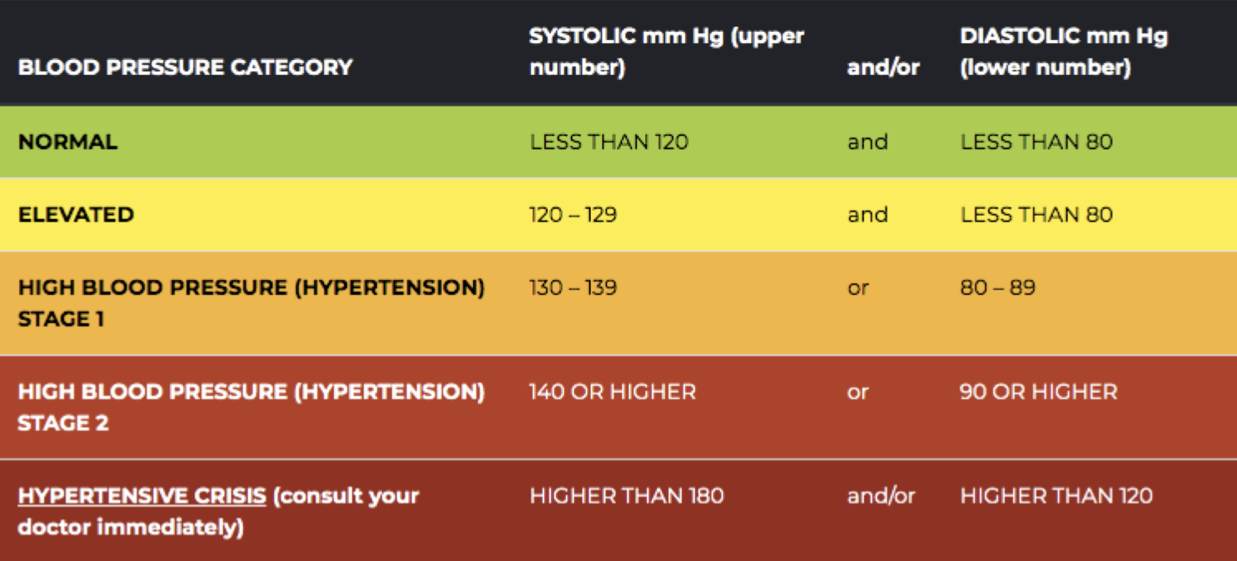 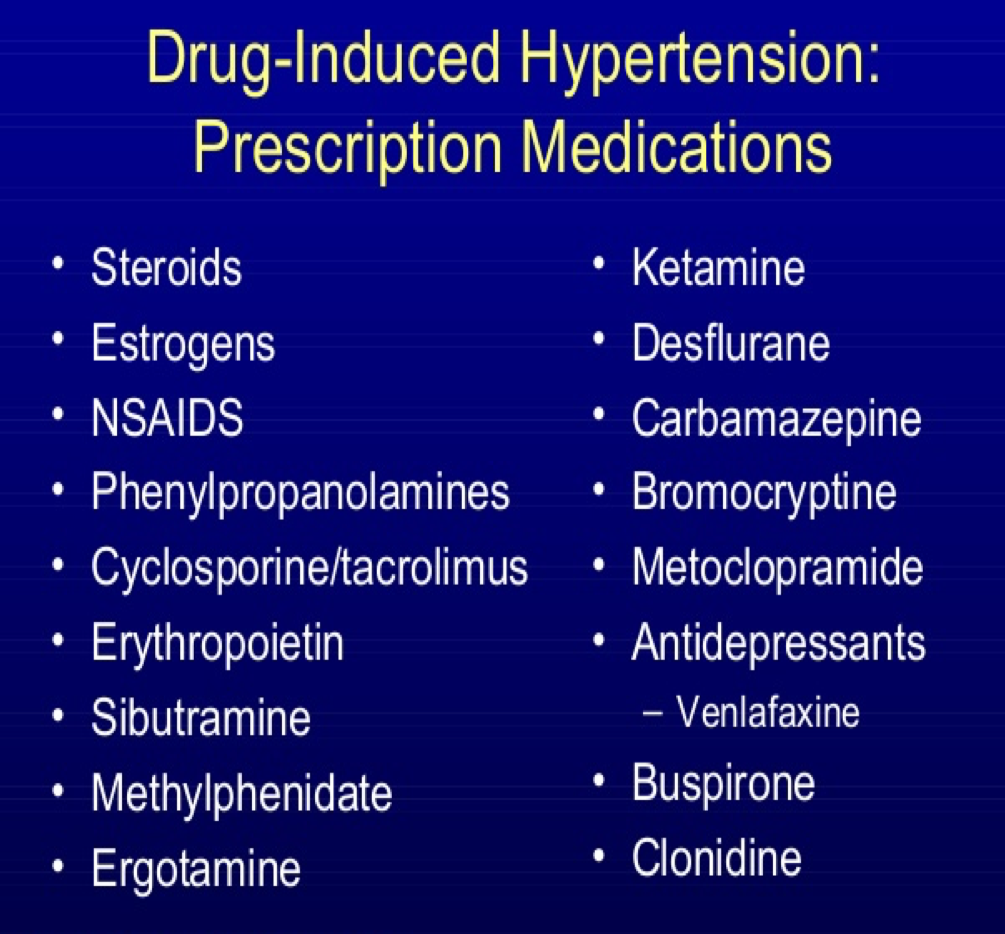 MCQ
1- B
2- B
3- A
4- A
5- D
SAQ
Pharmacology Team
442
Leaders
Othman Alabdullah
Arob Alasheikh
Hassan Alabdullatif
Dena Alsuhaibani
Members
Rakan Alromayan
Meshari alshathri
Nasser Alghaith
Alwaleed Faqihi
Malik halees
Nawaf Alrefaei
Saad Alahmari
Emad Almutairi
Khaled bin arbeed
Salem alrasheed 
Mohammed Almajhadi
Mohammed aloraini
faisal  adel
Khalid alrasheed 
Faris Alseraye 
Fahad Alhelelah
Luay Almutair
Omar Alkadhi
Noura bin hammad 
Rahaf Almutairi 
Jana Alhazmi
Lina ALyahya
Aljazi AlBabtain
Atheer Alkanhal 
Reema Alquraini
Nouf Aldhalaan
Noura Alshafi 
Layan Aldoukhi 
Farah Alfayez 
Razan Almohanna 
Alanoud Almarzoqi
Shahed Bukhari 
Tharaa Alhowaish
Special thanks to:
Abdulaziz Al Manea
any suggestions or Complaints :
Pharmacology442@gmail.com